Strong-Style Pairing
Llewellyn Falco & Maaret Pyhäjärvi
Setup
Paper 
Please write the languages you speak
Laptop (if you have one, not required)
Please setup an IDE of your choice
EnglishFinnishSwedish
Paper 
Please write the language of the environment
JAVA
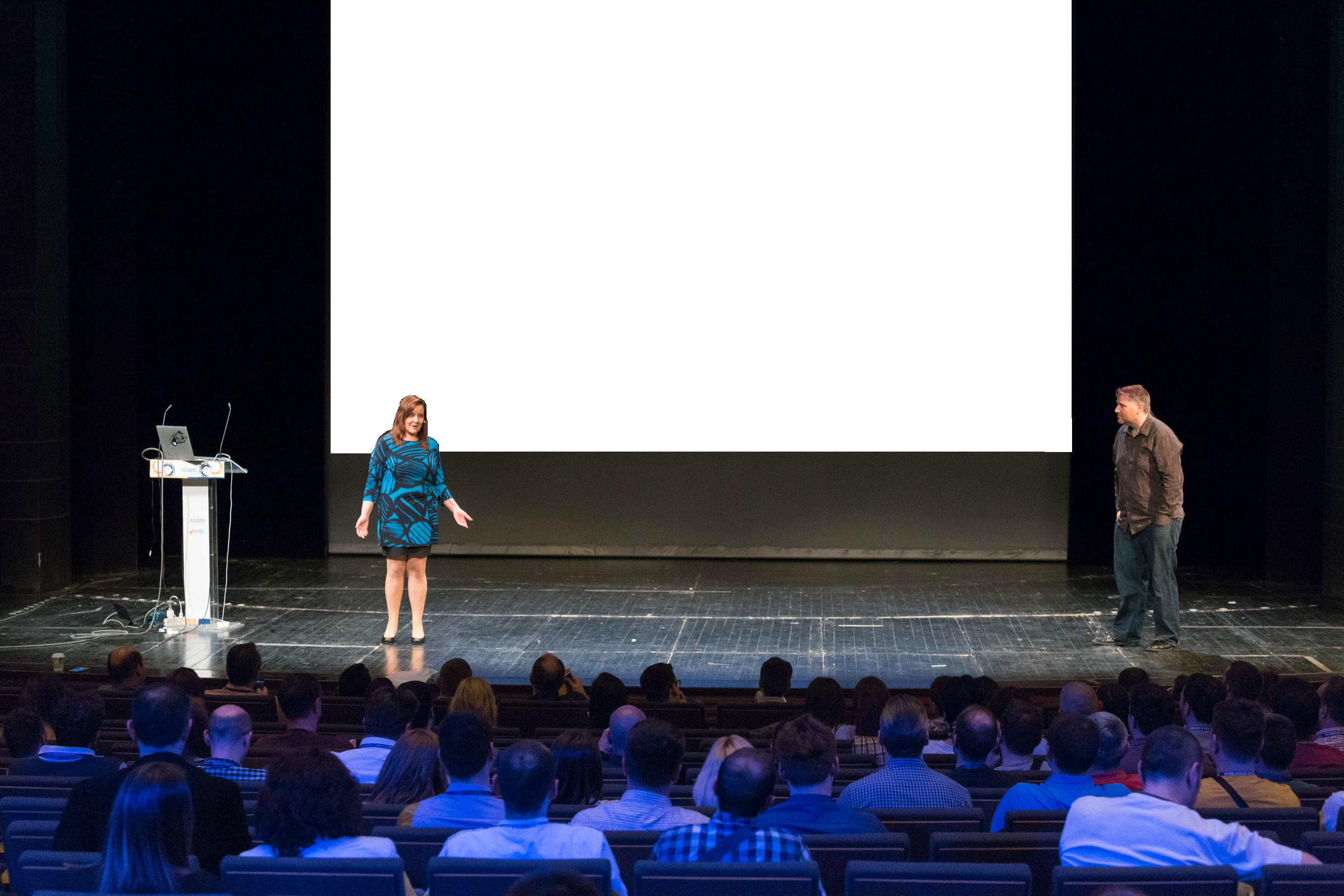 Strong-Style Pairing
Llewellyn Falco
 & Maaret Pyhäjärvi
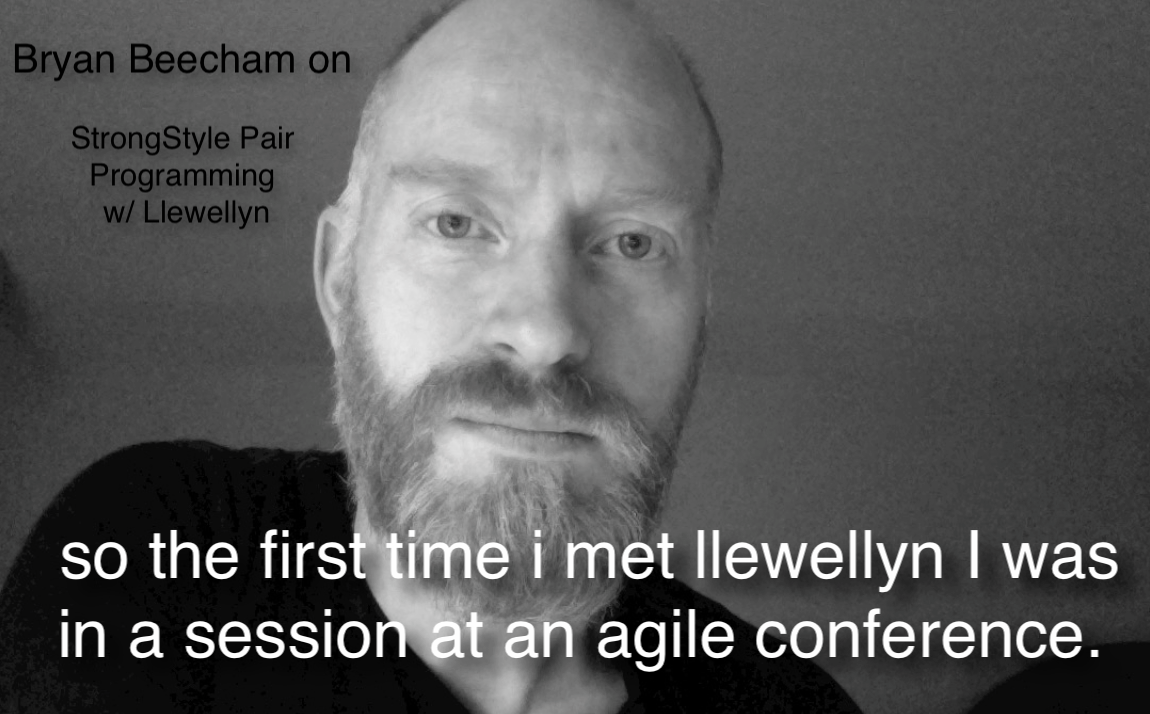 “For an idea to go from your head to the computer it must go through someone else’s hands”
Comparison
Strong Style
Traditional
I have an idea…
Please take the keyboard
I have an idea…
Give me  the keyboard
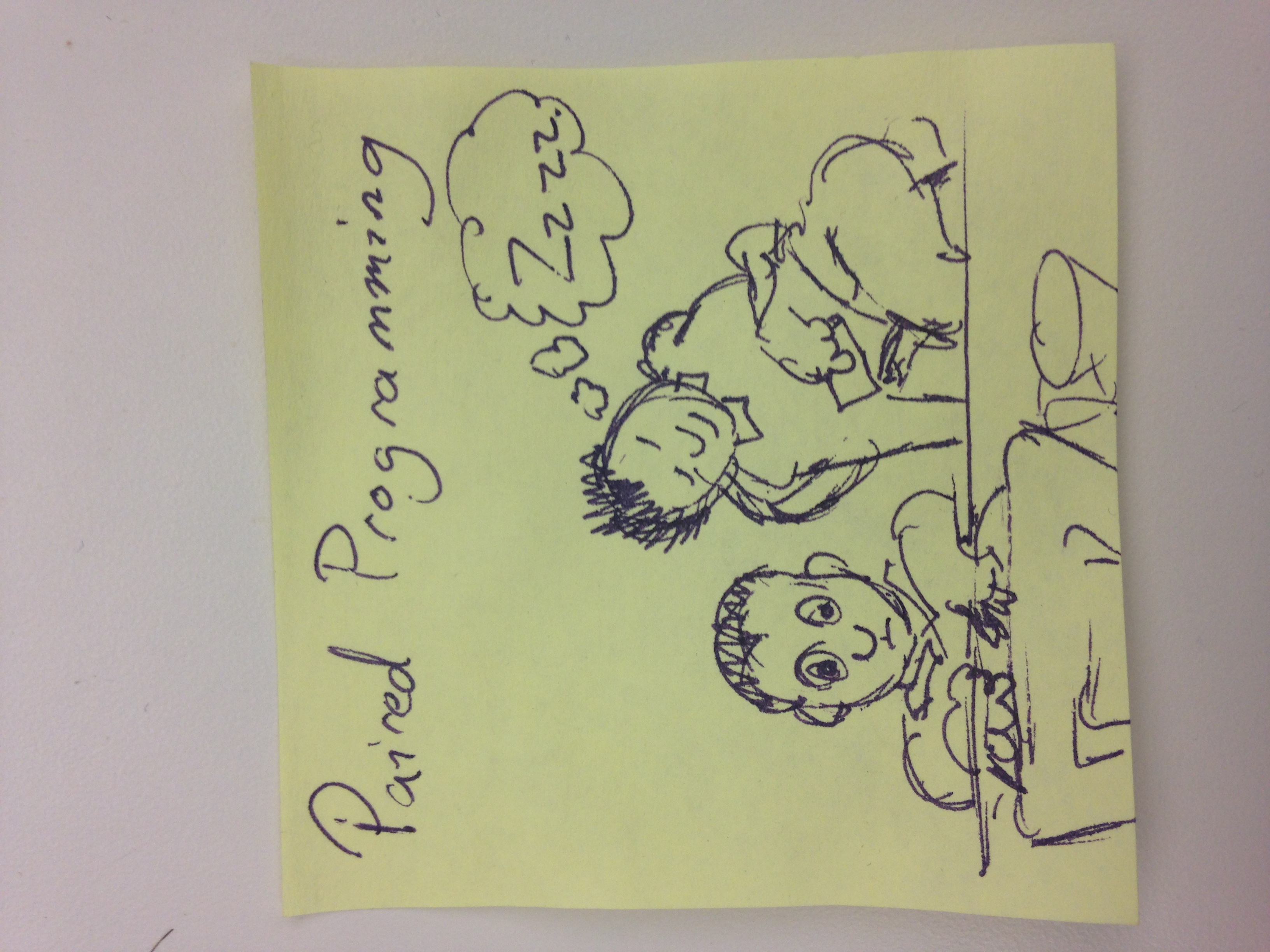 Strong-Style Experience(Phone Exercise)
Highest level of abstractionIntentLocationDetails
= vs. ==
assign vs. compare
Strong-Style Experience(Phone Exercise reversed)
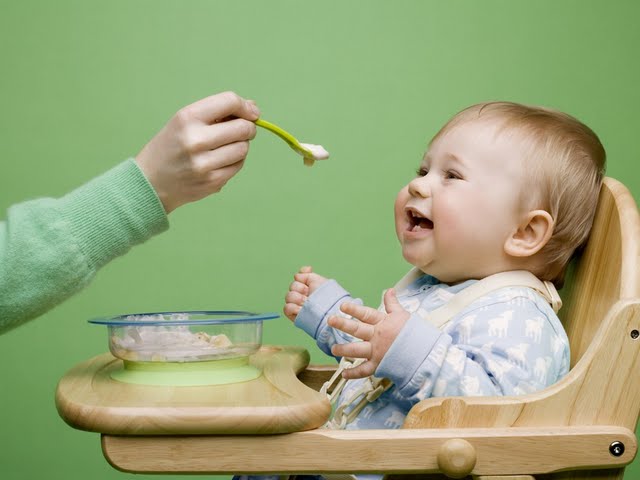 Feeding the driver
[Speaker Notes: Not while chewing
Avoid chocking 
You are responsible for taking care of the driver]
Establishing Trust
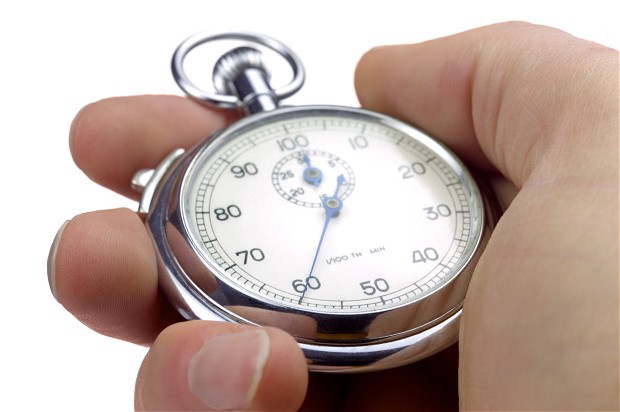 Navigation Exercise
If you are working on a task or doing test-first development, it is very useful to have an example written on a whiteboard. The examples should be very simple, and only show one path at a time. This means you can not use conditional words like "or", "if", "depending", or "maybe".
Navigation Exercise
If you are working on a task or doing test-first development, it is very useful to have an example written on a whiteboard. The examples should be very simple, and only show one path at a time. This means you can not use conditional words like "or", "if", "depending", or "maybe". If there is an example, it might take many turns before its finished, and having it on the board will give guidance for the whole team on what they need to do as each new navigator takes over and continues on the task.Examples should make you feel like the person telling the example actually did the thing yesterday.
Rapid Learning
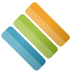 Approval Tests
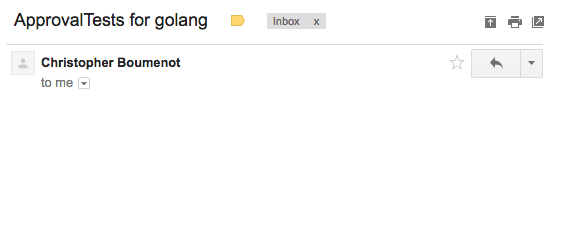 Christopher Boumenot
to me
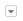 I would like to contribute Approval tests for golang to the official GitHub repository.
Is this something that you would be interested in?
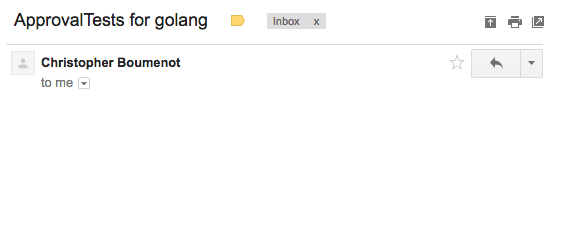 Llewellyn Falco
to Christopher
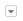 YES AND HELL YES!

Would you be able to pair something next week?
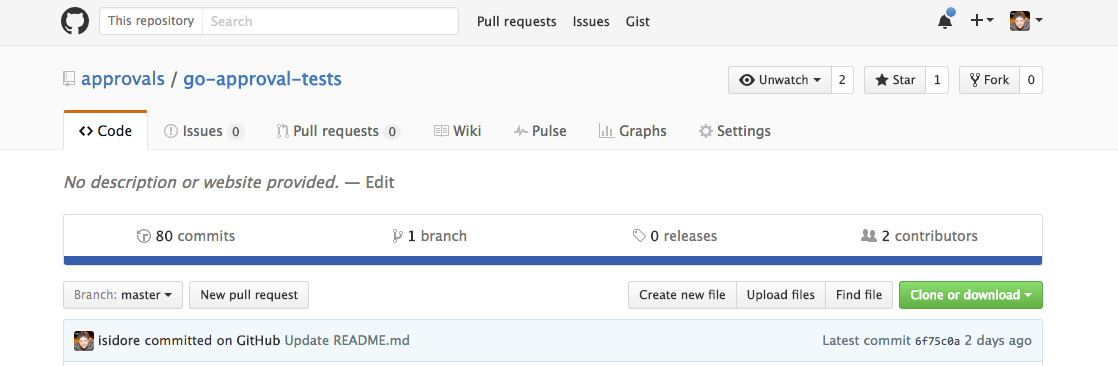 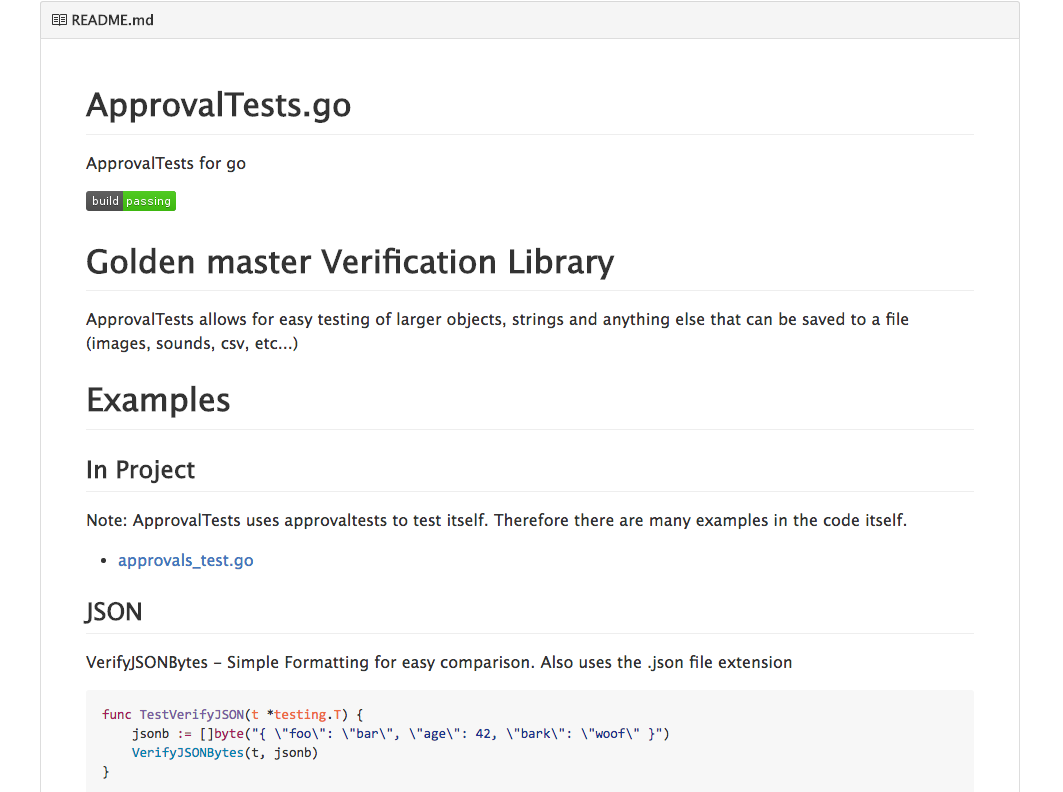 Learning as a driver (Language demo)traditionalstrong-style
Learning as a driver (Language Exercise)traditionalstrong-style
ROI of spending 1 hour a day 
learning for a 1% increase
5x (1 year)
4x (10 months)
Output
2x (6 months)
3x (8.5 months)
28 days
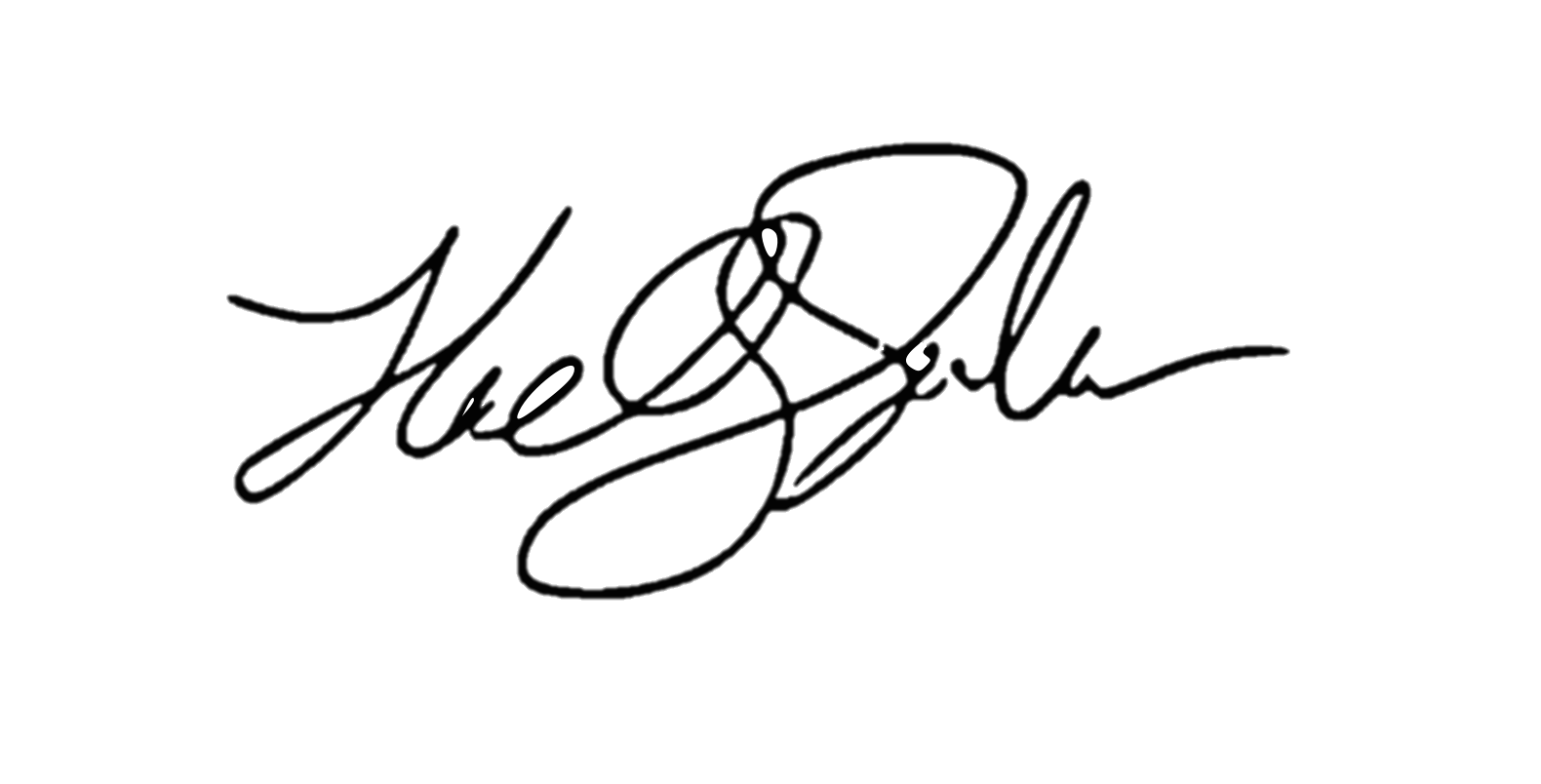 Llewellyn Falco
Rules of PairingTry itYes, and…Do first, explain laterLook for wins
Coding exercise(Fizz Buzz)1, 2, Fizz, 4, Buzz, Fizz, 7, 8, Fizz, Buzz, 11, Fizz, 13, 14, FizzBuzz, 16, 17, Fizz, 19, Buzz
When you pair on  
Hard problem   Solution

Easy problem   Innovation
Switchingon timeon taskon idea
Traditional Pair Programming Problems
Can’t keep up
Slows me down
Disengaged
Ownership / Self worth
Scary
Hogging the keyboard
Homework AssignmentInitiate & pair with 1 new person at this conference
ReferencesPodcast: http://hellotechpros.com/llewellyn-falco-productivity/Llewellyn’s Blog - Definition: http://llewellynfalco.blogspot.com/2014/06/llewellyns-strong-style-pairing.html Maaret’s Blog - Experiences: http://visible-quality.blogspot.fi/search/label/Pairing
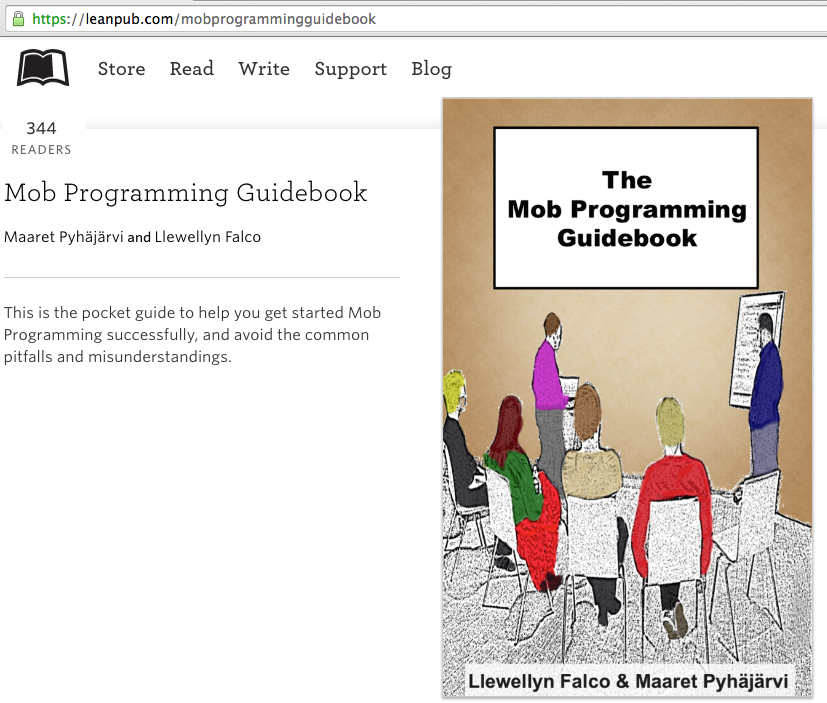 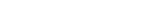 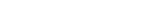 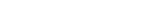 #MobProgrammingGuidebook
Thank you.
@maaretp
@LlewellynFalco
(please connect with us through Twitter or LinkedIn)